Welcome To Our Services
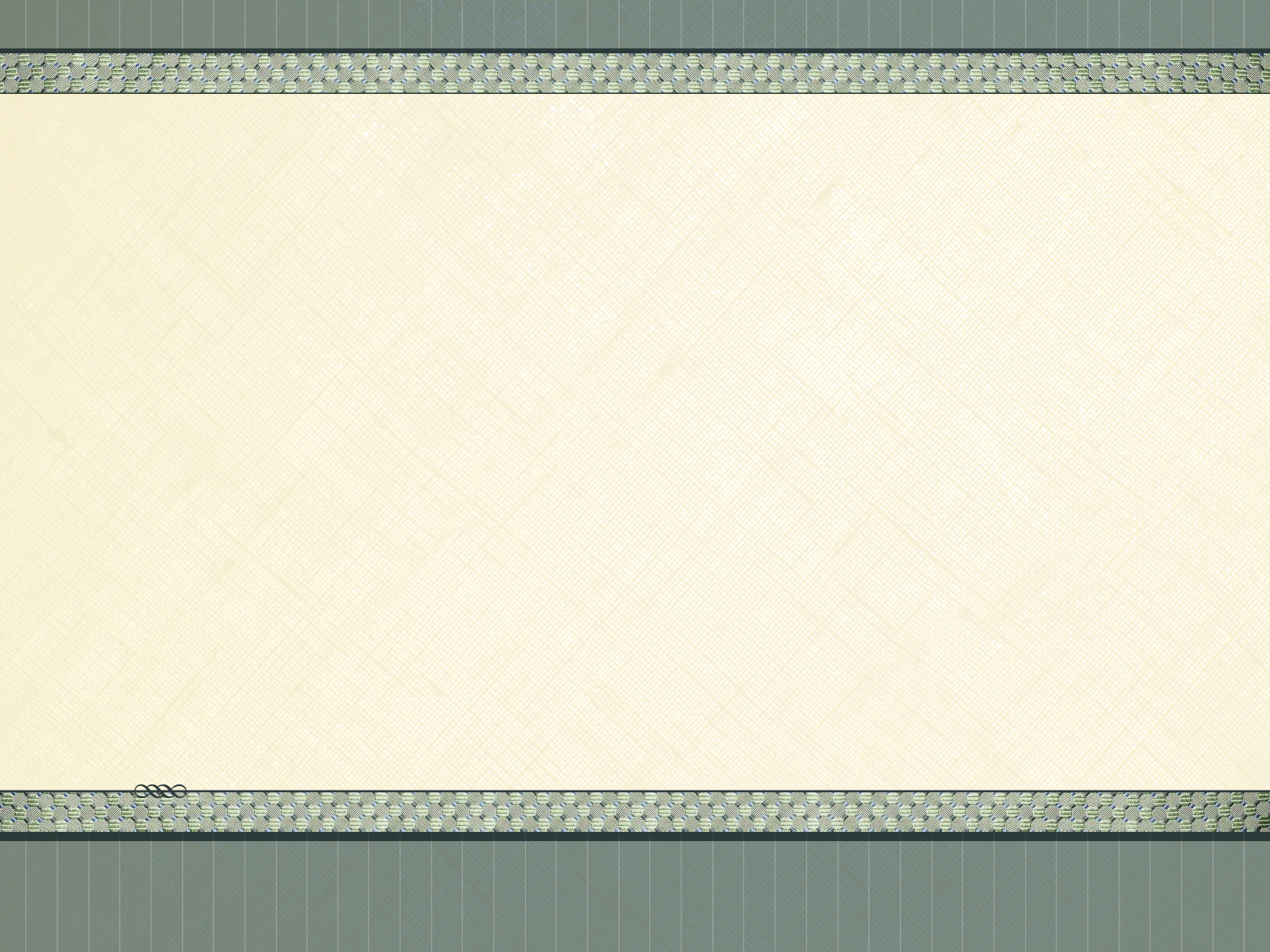 Gaius, Diotrephes, Demetrius
Click here to add text
A Study of 3rd John
Click here to add text. Click here to add text.
Click here to add text. Click here to add text.
Click here to add text. Click here to add text.
The Beloved Gaius, vs.1-8
The Elder Writes, vs.1
Truth found 6 X
Vs.2 and the Prosperity Preachers
“Mayest”  To be able or possible: could, may, might, be possible.
Vs.3  Walk in the Truth
Vs.4  Greatest Joy
Vs.5-8  Be Helpers to Truth, not to error 2nd Jn.10
Diotrephes,  vs.9-10
Love – Fond of 
Silver – 1 Tim.6:10.   Wisdom – Ac.17:18. Self - 2 Tim.3:2,  Pleasure – 2 Tim.3:4
Preeminence:  Foremost (in time, place, order or importance): - before, beginning, best, chief (-est), first (of all)  Col.1:18, Mt.28:18, 2 Cor.1:24
Unjustly Accuse, Run People Down, Malicious Words, vs.10
Cast Out of the Church,   Opposite 1 Cor.5
Demetrius,  vs.11-14
Follow Good not Evil, vs.11
Demetrius had a Good Report by All Men, by the Truth, by the Apostles, vs.12
Pen and Ink, vs.13
Speaking Face to Face, vs.14
Greet the Friends by Name, vs.14
The Steps of Salvation
Hear the Gospel of Christ, Acts 18:8
Believe in Jesus Christ,  Rom.1:16
Repent and Turn to God, Acts 17:30
Confess Jesus Before Men,  Matt.10:32
Baptized Into Christ, Gal.3:26-27
            -----------------------------
Grow And Be Faithful,  Matt.25:21
If Err As a Christian: Repent and Pray God,  Acts 8:22
Thanks For Coming Out This Evening!